Felelős energetikai mérnöki munka, vagy kipipálandó feladat?
előadó:
Szilágyi Sándor
elnök
HBMMK Épületgépész Tagozat
SzÉS-6 Energetikai szakértő
2017. március
Energetikai rendszer integrált minősége
GMP
GHP
GAP
HACCP
MSZ EN
15224
MSZ EN ISO
9001 2015
MSZ EN ISO
2200
MSZ EN ISO
14001.2015
MSZ  28001
meglévő energetikai rendszer integrált minősége:        IQx
IQ
integrált minőség
integrált minőség tartománya:
0 < IQx < IQ
Energetikai rendszer integrált minősége
ISO-MSZ kompatibilis rendszer
Humán komfort
Logisztika
MSZ EN 16247 1-5 rendszer
Energetikai rendszer integrált minősége
Energetikai folyamat
Energetikai folyamat = Energetikai mozzanatok halmaza
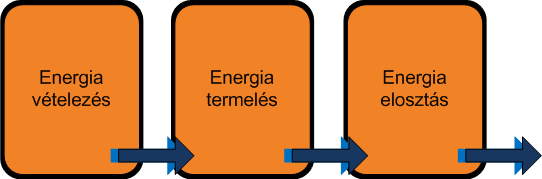 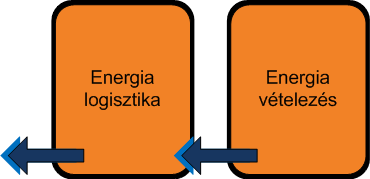 Tudásszintek - Mozzanatok
A mozzanatokhoz eltérő minőségű műszaki tudások rendelhetők
Energetikai ismerethalmaz az energetikai szakreferensek és az üzemeltetők döntéseihez
Minőség intenzitás és ráfordítás
Ráfordítási tartomány
R=R0+R(T)
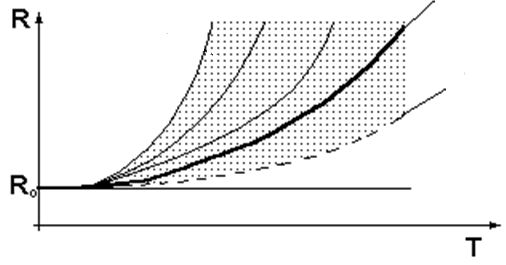 R - Ráfordítás
T – Minőség intenzitás
      (technikai 
      színvonal)
R0- a mozzanat megvalósításának minimális költsége
Energetikai ismerethalmaz az energetikai szakreferensek és az üzemeltetők döntéseihez
Köszönöm figyelmüket!
Szilágyi Sándor
elnök
HBMMK Épületgépész Tagozat
SzÉS-6 Energetikai szakértő
Humán komfort
Vissza
Logisztikai mozzanatok és minőségek
Vissza